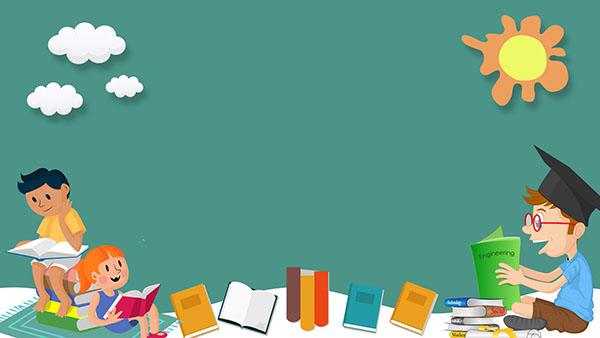 Luyện tập
Ngộ Không thật
Ngộ Không giả
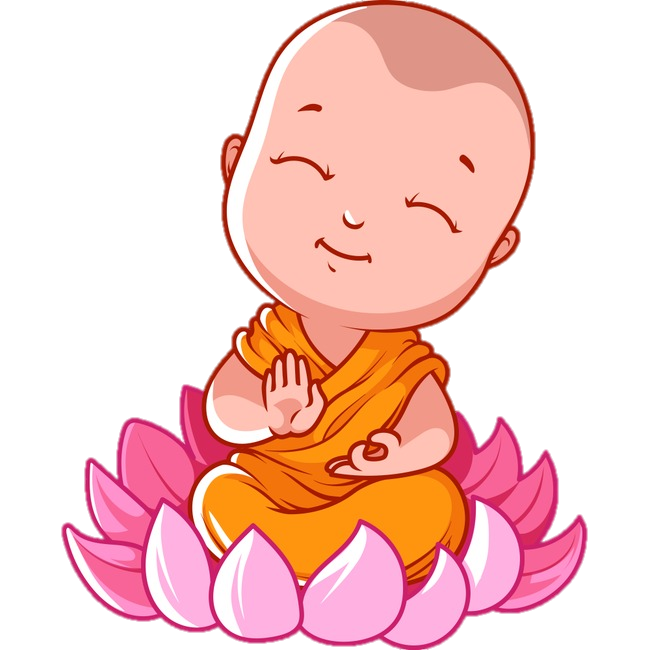 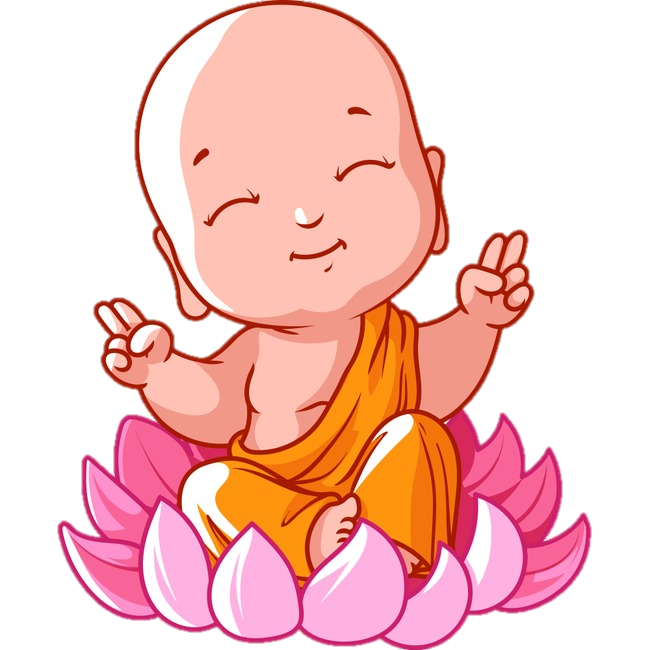 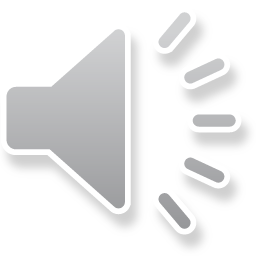 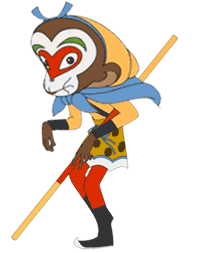 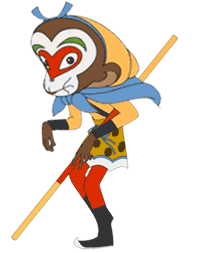 8 - 4 = ?
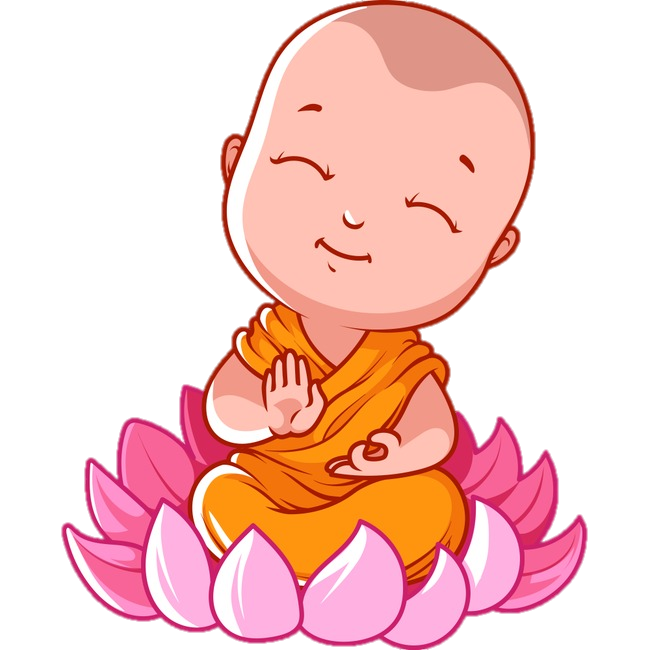 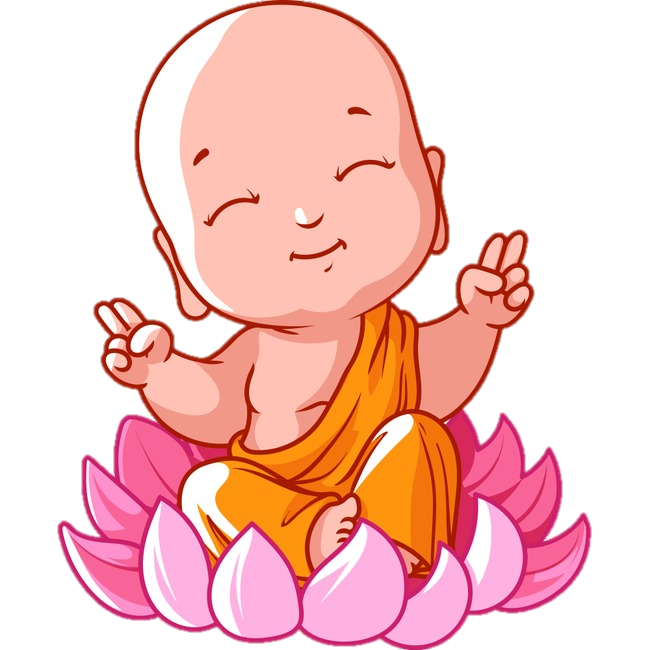 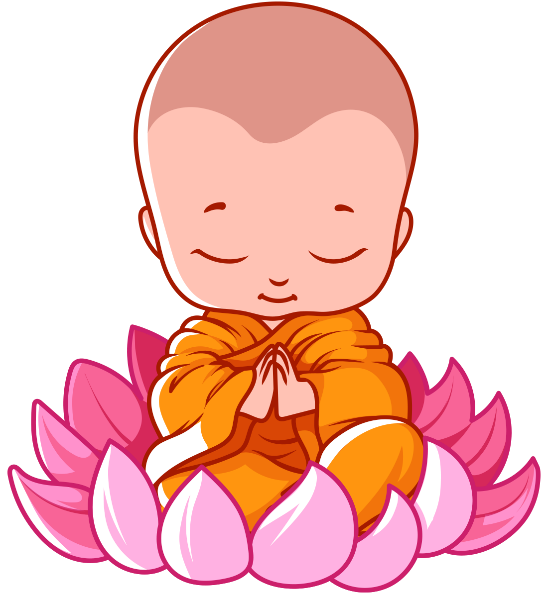 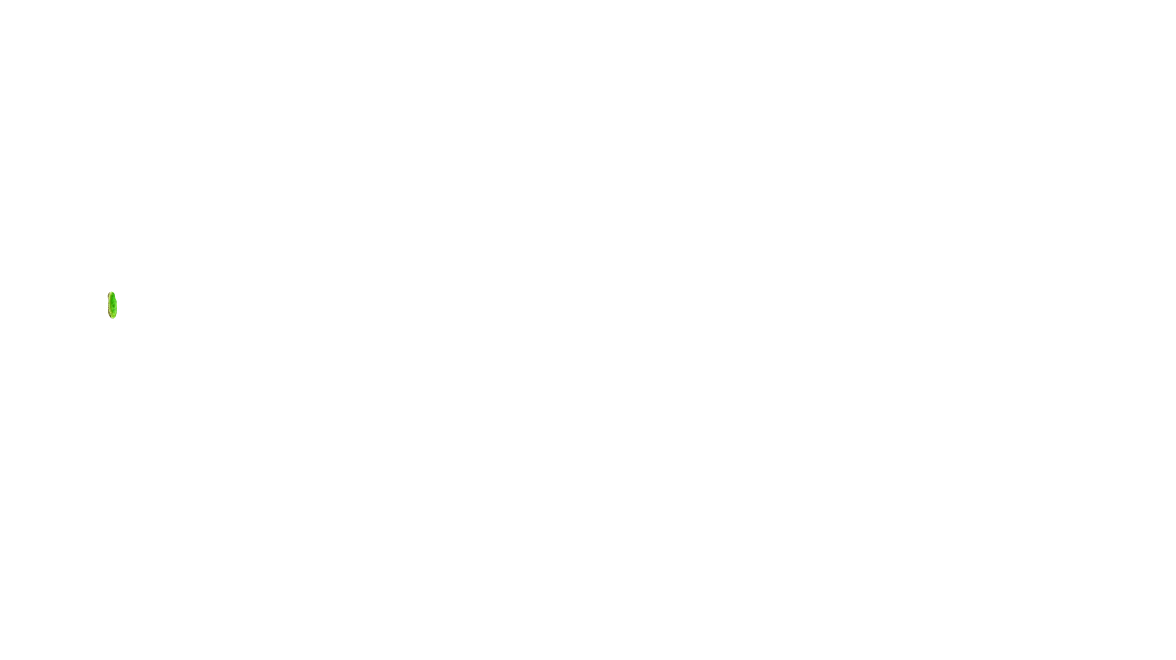 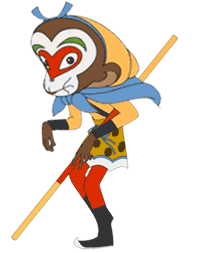 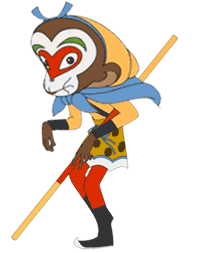 CHỌN SAI RỒI BỌN TA ĐI ĐÁNH TIẾP ĐÂY
A. 4
B. 5
2 + 5 = ?
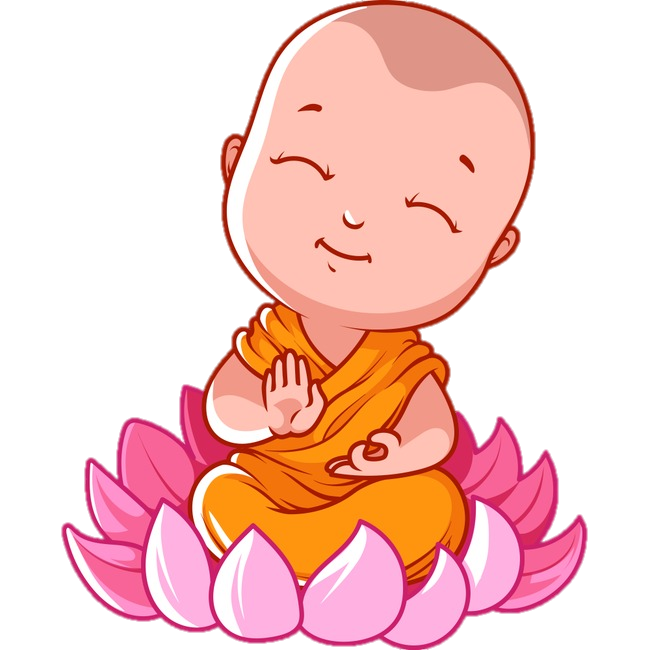 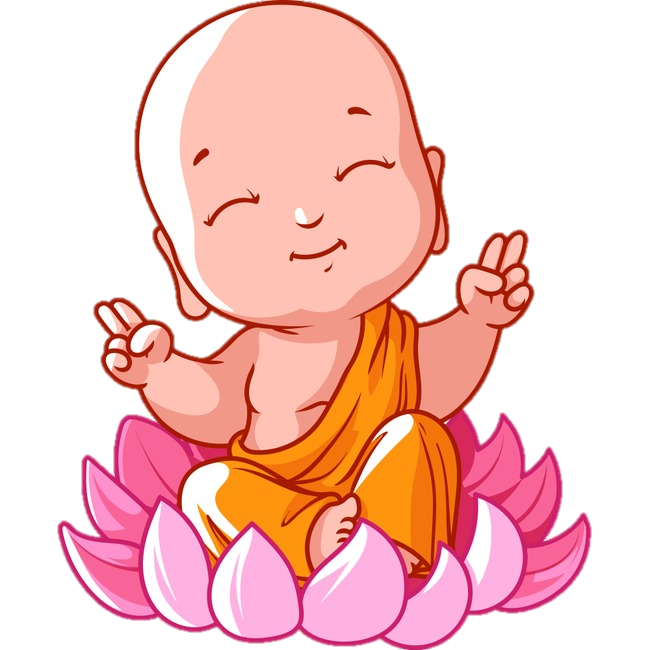 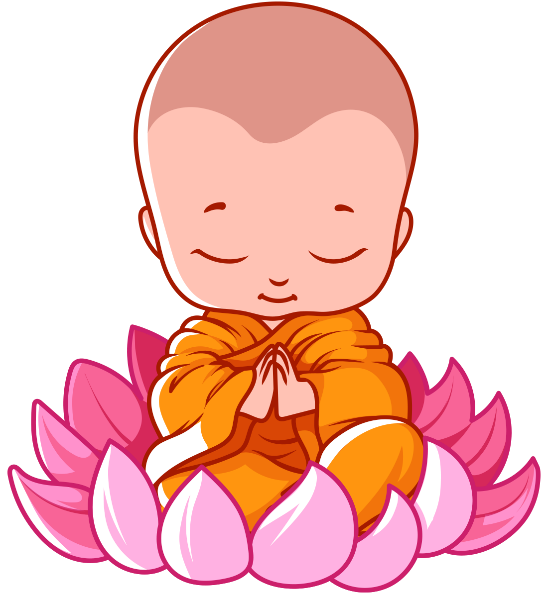 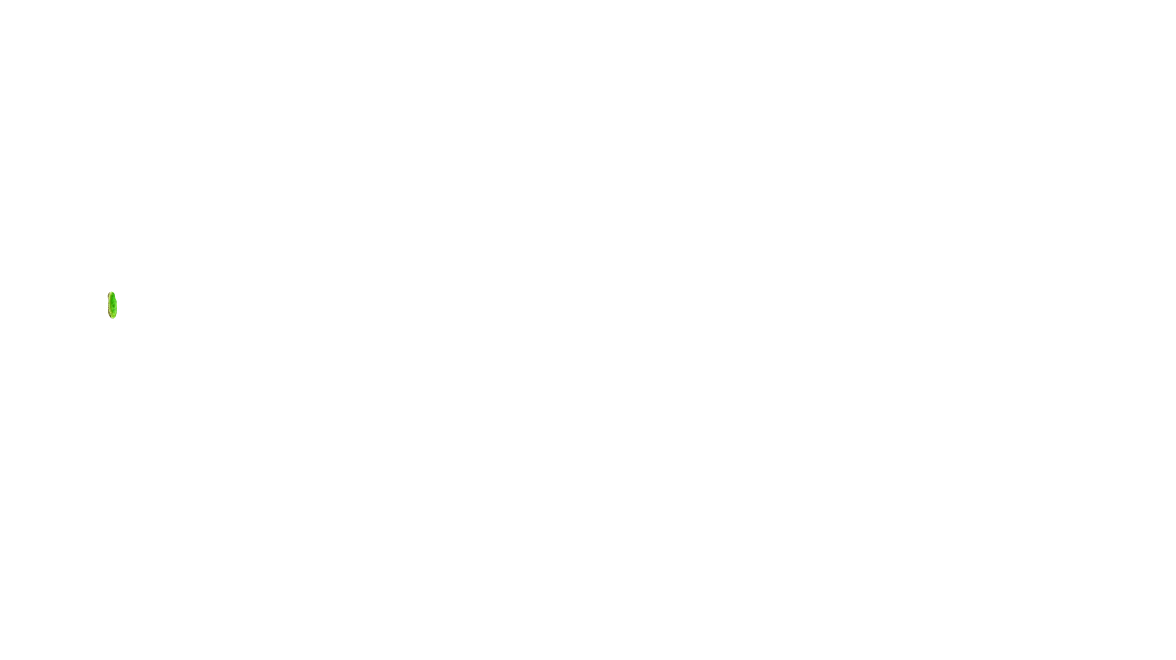 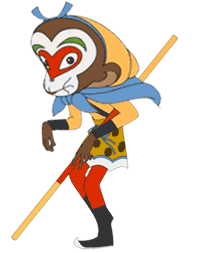 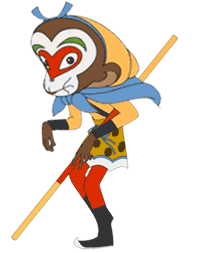 CHỌN SAI RỒI BỌN TA ĐI ĐÁNH TIẾP ĐÂY
A. 5
B. 7
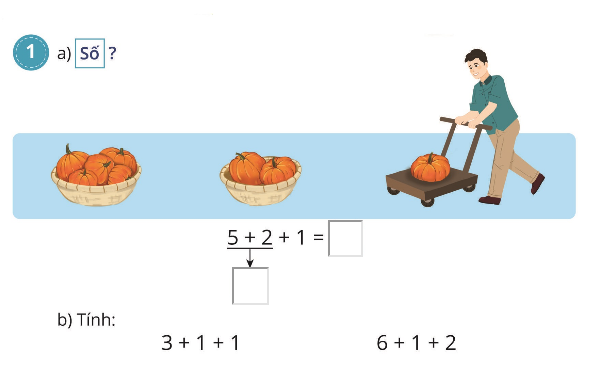 8
7
= 9
= 5
4
7
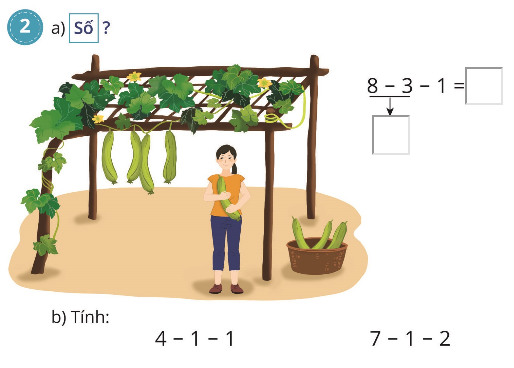 4
5
= 4
= 2
3
6
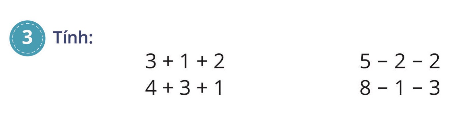 = 6
= 9
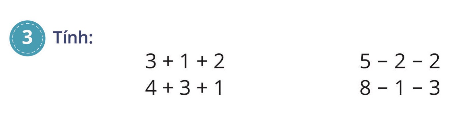 = 8
= 4
7
7
7
4
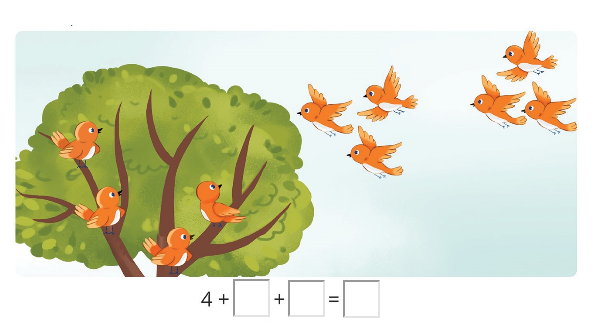 3      3      10
Xem video
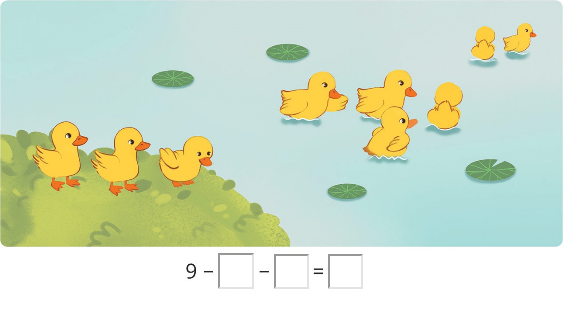 4       2      3
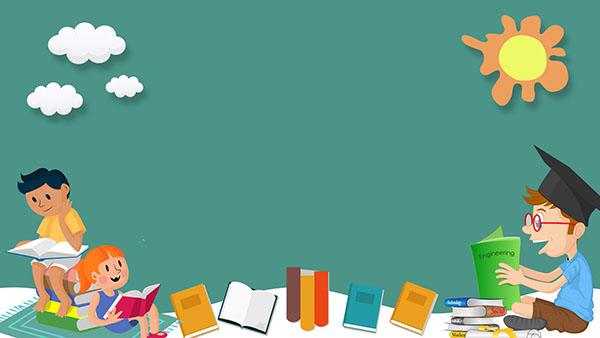 Củng cố bài học